TOÁN
TOÁN
Chủ đề:
CÁC PHÉP TÍNH VỚI SỐ TỰ NHIÊN
CÁC PHÉP TÍNH VỚI SỐ TỰ NHIÊN
Thứ  ...  ngày ...  tháng ...  năm ...
TOÁN
TOÁN
Bài   41 – Tiết 2
PHÉP TRỪ CÁC SỐ TỰ NHIÊN
Mục tiêu
Mục tiêu
Học sinh thực hiện được phép trừ các số tự nhiên có nhiều chữ số.
Giải quyết vấn đề đơn giản liên quan đến phép cộng, phép trừ các số tự nhiên có nhiều chữ số.
Học sinh có cơ hội phát triển các năng lực tư duy và lập luận toán học, giao tiếp toán học, mô hình hóa toán học, giải quyết vấn đề toán học và các phẩm chất yêu nước, chăm chỉ, trách nhiệm.
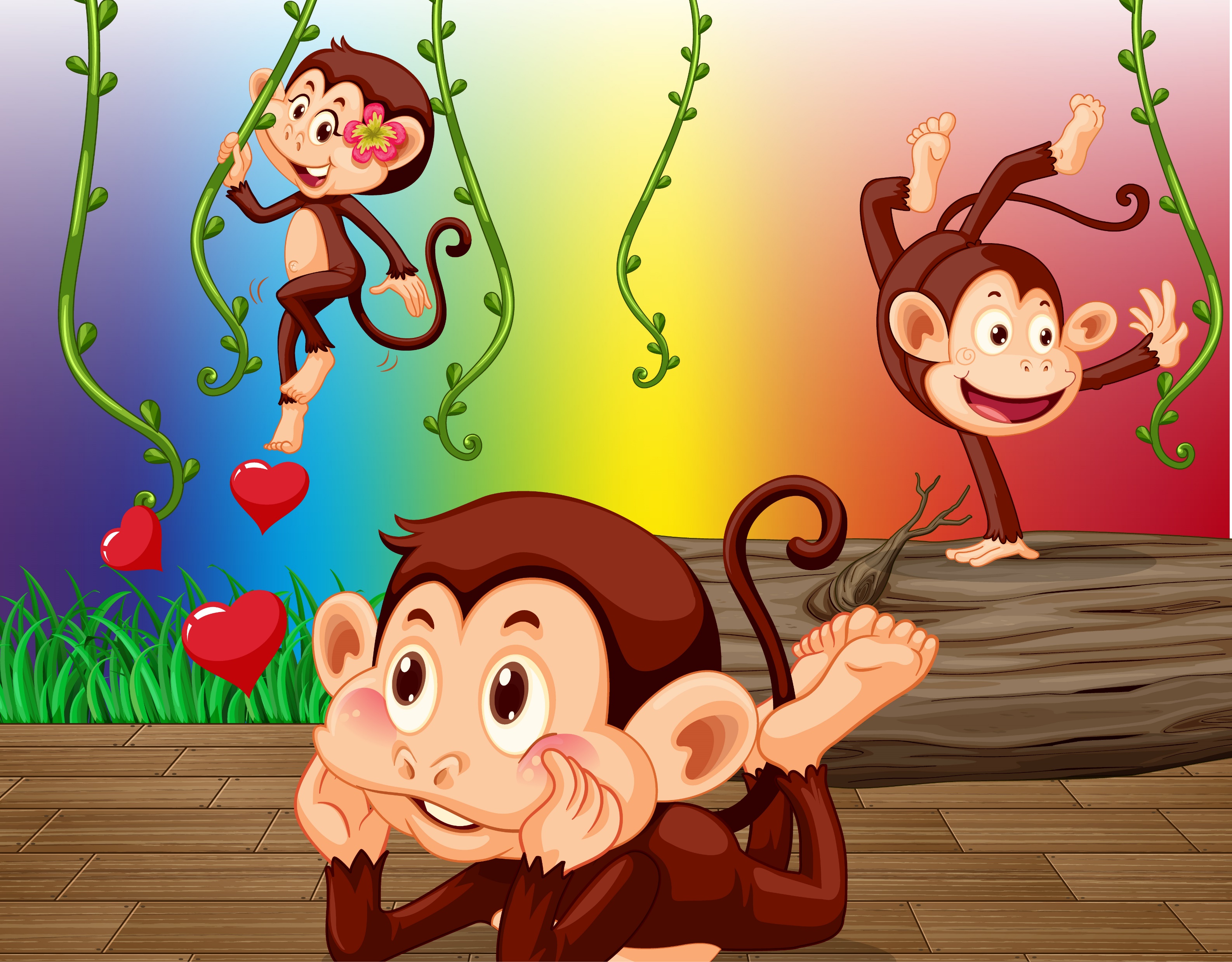 Khởi động
Khởi động
Thử thách
TRÈO CÂY CÙNG KHỈ
Giáo viên đọc phép tính, học sinh viết kết quả vào bảng con. Tổ nào có tất cả thành viên trả lời đúng và nhanh nhất sẽ giành chiến thắng. Chúng ta có tất cả 3 lượt chơi.
Câu 1: Đặt tính rồi tính
457 295 - 24 123 = ?
433 172
Câu 2: Đặt tính rồi tính
957 295 - 264 384 = ?
692 911
Câu 3: Tính nhẩm
940 000 – 40 000 – 300 000=?
600 000
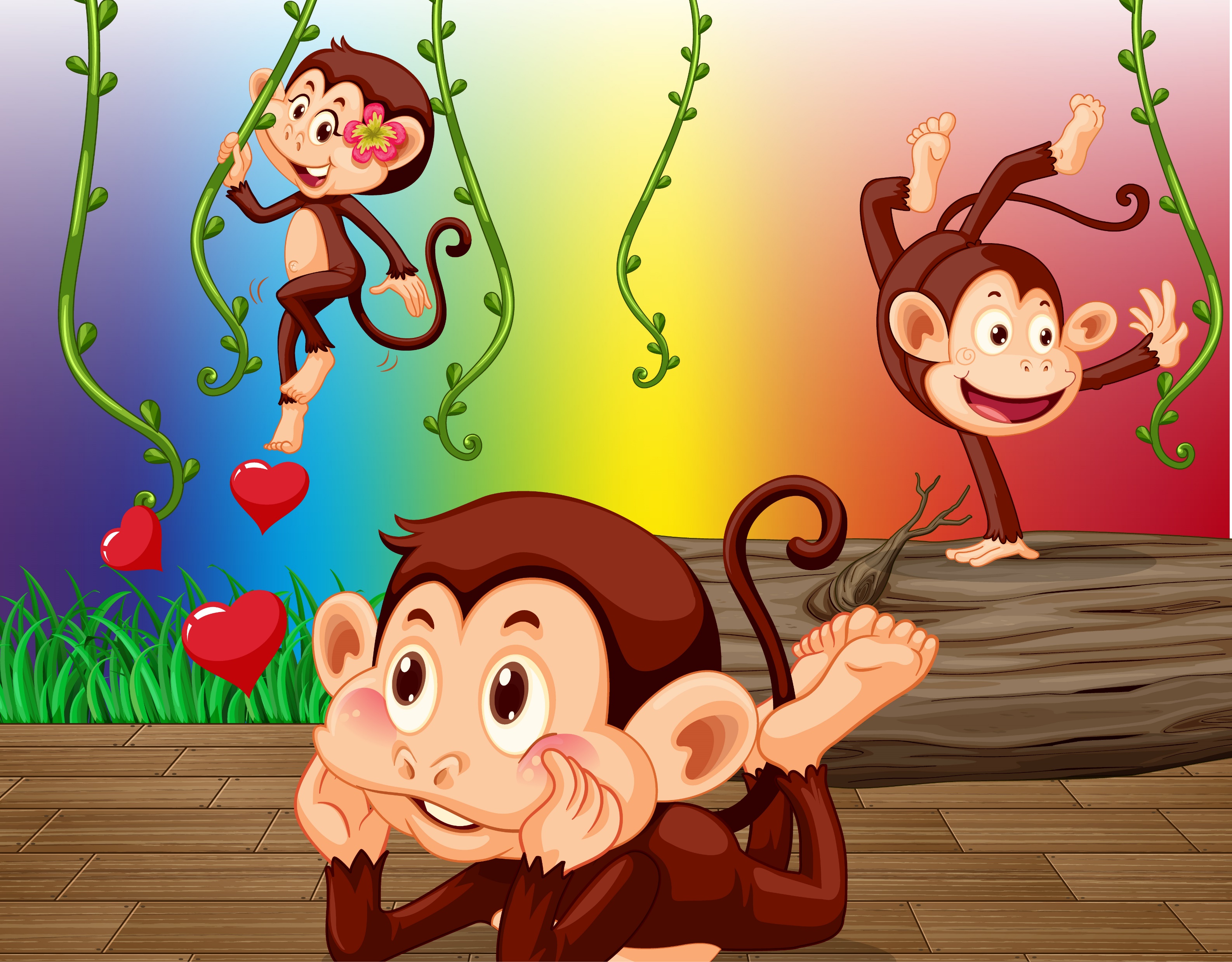 Luyện tập
Luyện tập
Số?
1
Tìm thành thành phần chưa biết trong phép tính trừ.
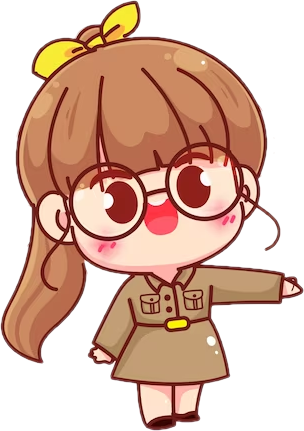 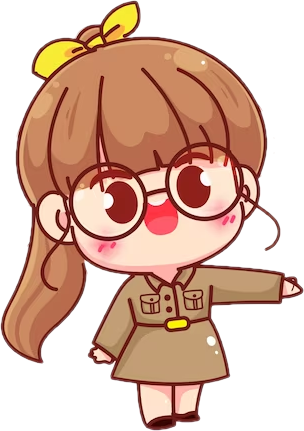 YÊU CẦU ĐỀ BÀI LÀ GÌ?
Hiệu
Số trừ
Số bị trừ
5  –  3  =  2
QUAN SÁT VÍ DỤ
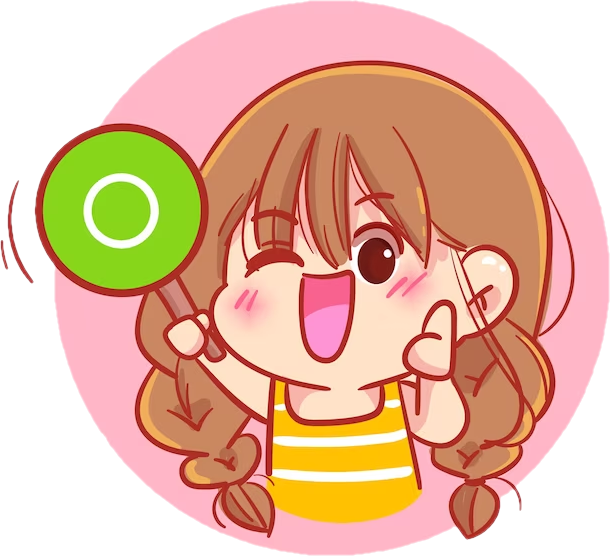 Số bị trừ - số trừ = hiệu
Số bị trừ = hiệu + số trừ
Số trừ = số bị trừ - hiệu
Số?
1
672 918 – 461 705 = 211 213
495 723 + 32 938 = 528 661
528 661 – 495 723 = 32 938
211 213
528 661
32 938
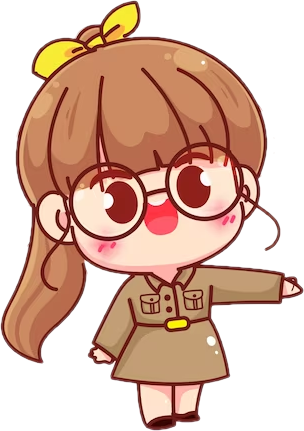 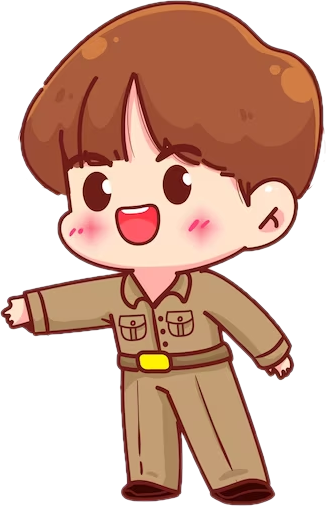 2
Bố và mẹ, mỗi người mang 500 000 đồng để mua đồ dùng cho gia đình. Bố mua hết 420 000 đồng, mẹ mua hết 390 000 đồng. Hỏi ai còn lại nhiều tiền hơn?
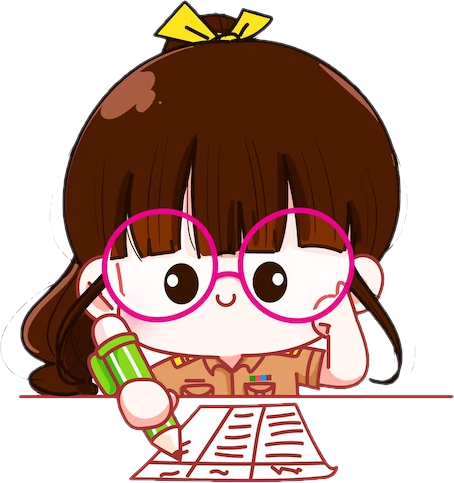 THỰC HIỆN CÁ NHÂN
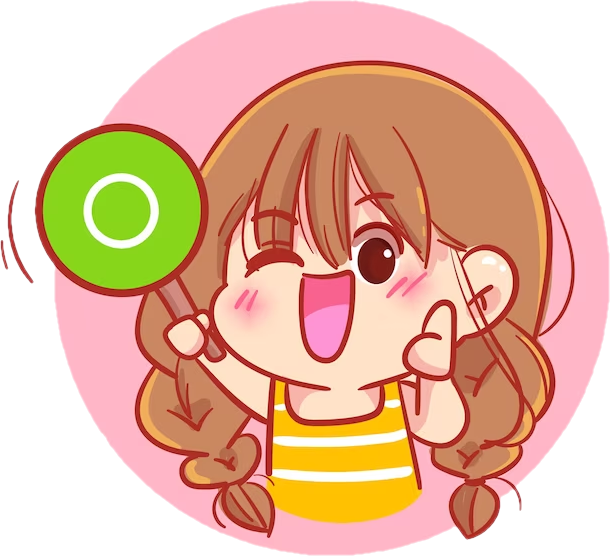 XÁC ĐỊNH YÊU CẦU BÀI TOÁN
Gợi ý
- Tìm số tiền bố còn lại.
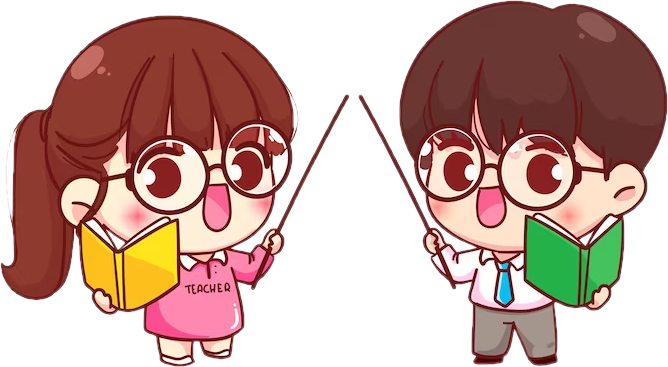 - Tìm số tiền mẹ còn lại.
- So sánh số tiền còn còn lại của bố và mẹ.
Bài giải
Bài giải
Bố còn lại số tiền là:
500 000 – 420 000 = 80 000 (đồng)
Mẹ còn lại số tiền là:
500 000 – 390 000 = 110 000 (đồng)
Vì 80 000 < 110 000 nên mẹ còn nhiều tiền hơn.
Đáp số: mẹ còn nhiều tiền hơn.
Cách làm khác
Cách làm khác
500 000 – 420 000
.?.
500 000 – 390 000
<
- Số bị trừ giống nhau, trừ đi nhiều thì còn lại ít.
- 500 000 trừ 420 000 sẽ ra kết quả bé hơn 500 000 trừ 390 000
Nên 500 000 – 420 000 < 500 000 – 390 000 
 Mẹ còn lại nhiều tiền hơn bố.
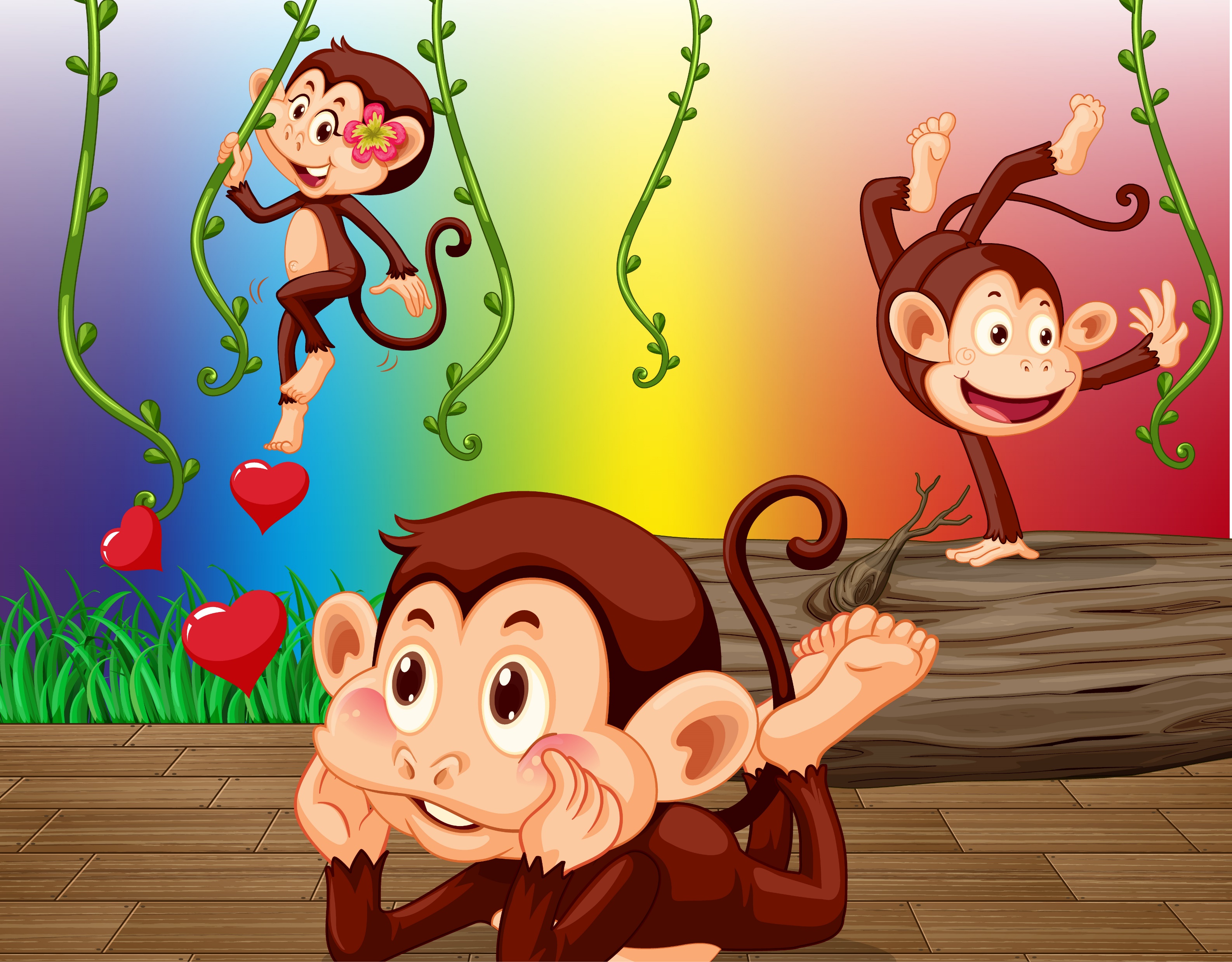 Vận dụng
Vận dụng
3
Trong năm 2021, số lượt khách nội địa tham quan, nghỉ dưỡng tại Đà Lạt là 1 953 000 lượt, nhiều hơn số lượt khách quốc tế 1 936 000 lượt. Hỏi số lượt khách đến tham quan, nghỉ dưỡng tại Đà Lạt năm 2021 là bao nhiêu?
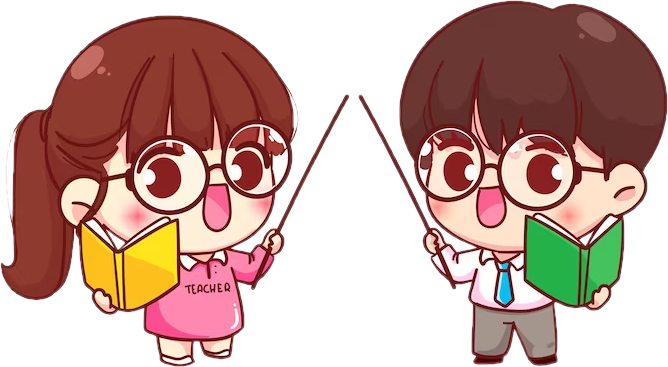 Đọc yêu cầu bài toán
GIẢI NGHĨA TỪ KHÓ HIỂU
GIẢI NGHĨA TỪ KHÓ HIỂU
khách nội địa
Là công dân Việt Nam, người nước ngoài thường trú tại Việt Nam đi du lịch trong phạm vi lãnh thổ Việt Nam.
GIẢI NGHĨA TỪ KHÓ HIỂU
GIẢI NGHĨA TỪ KHÓ HIỂU
khách quốc tế
Là công dân của một quốc gia và người nước ngoài đang cư trú tại quốc gia đó đi ra nước ngoài du lịch.
Gợi ý:
Số lượt khách nội địa nhiều hơn số lượt khách quốc tế 1 936 000 lượt tức là số lượt khách quốc tế ít hơn số lượt khách nội địa 1 936 000 lượt.
Biết số lượt khách nội địa, từ đó tìm được số lượt khách quốc tế.
Biết số lượt khách mỗi loại sẽ tìm được số lượt khách đến tham quan.
Bài giải
1 953 000 – 1 936 000 = 17 000
Có 17 000 lượt khách quốc tế đến tham quan Đà Lạt.
1 953 000 + 17 000 = 1 970 000
Năm 2021, có 1 970 000 lượt khách đến tham quan Đà Lạt.
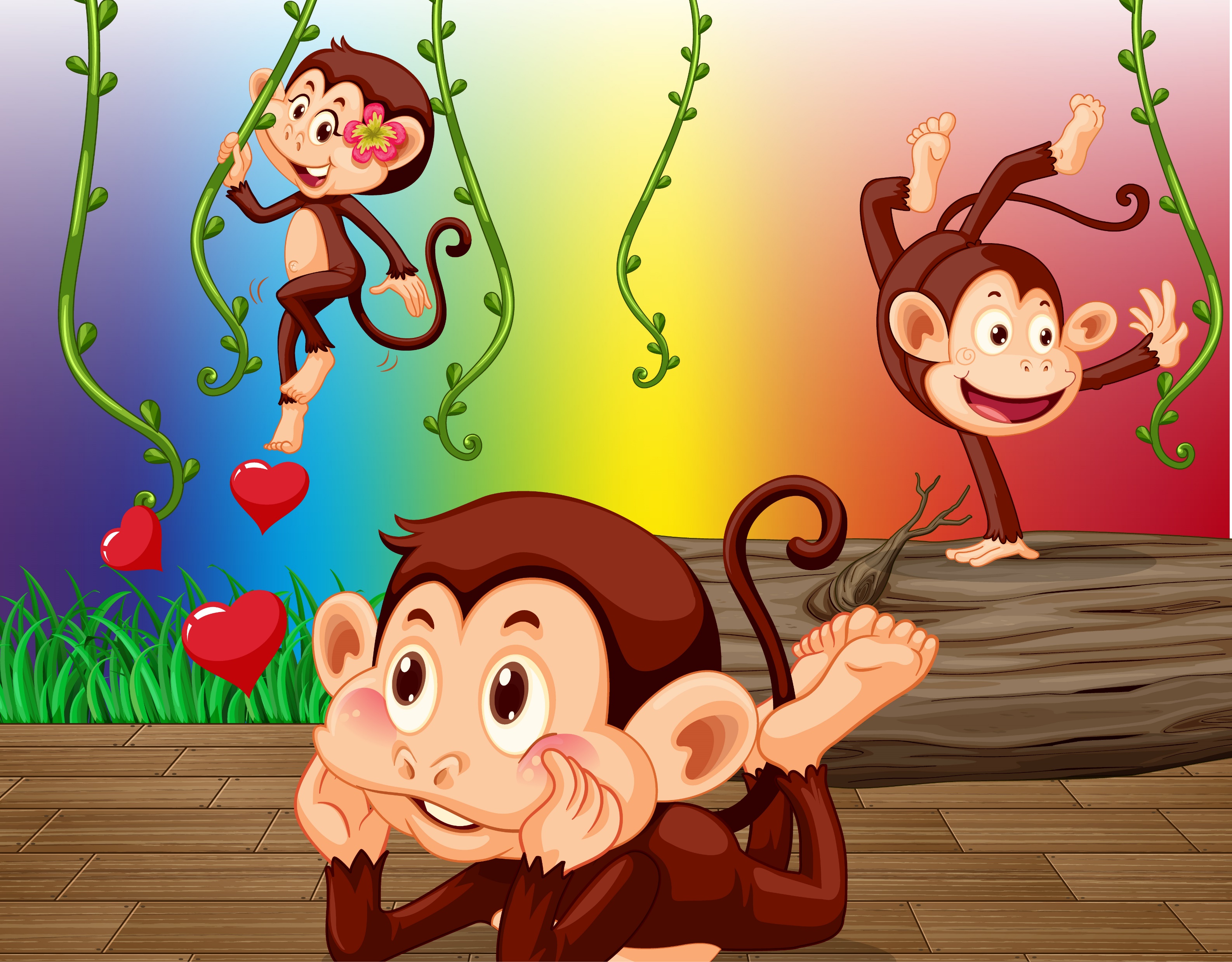 Thử thách
Thử thách
Chữ số?
a)
b)
8 ? 7 4 ? 2
2 5 ? 1 3 7
+
+
? 3 ? 6 4 ?
6 2 0 ? 4
6
1
1
?
1
6
8
?
1
5
?
7
?
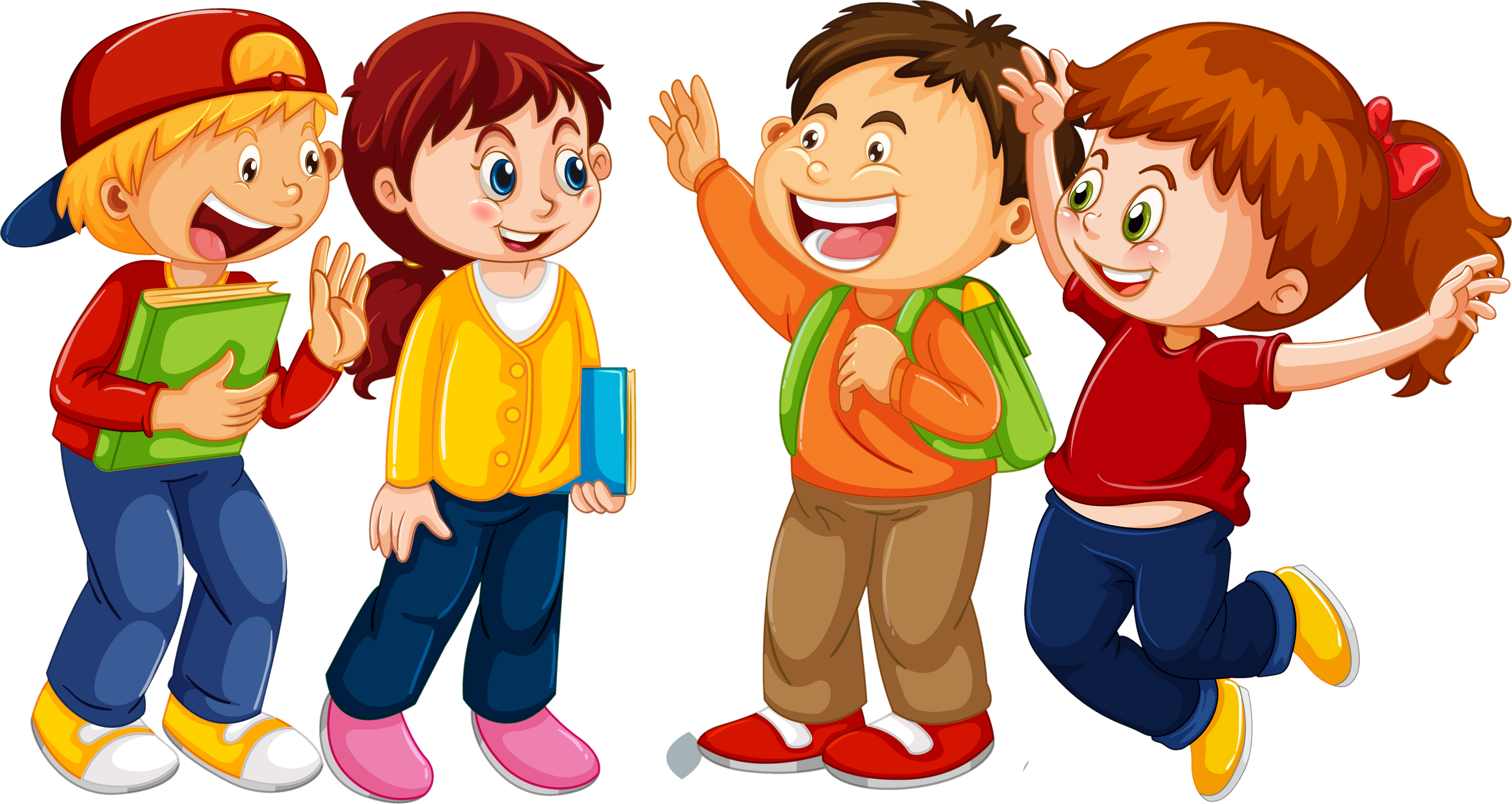 Thảo luận nhóm bốn
Cách thực hiện
Tìm từ phải sang trái.
Nhẩm tính hoặc dùng mối quan hệ cộng – trừ để tìm chữ số.
Ở mỗi hàng, xác định phép tính có nhớ hay không.
TIẾP SỨC
TIẾP SỨC
Trò chơi:
Trò chơi:
Các nhóm trả lời thông qua trò chơi tiếp sức, mỗi bạn trong nhóm đọc lần lượt kết quả ở mỗi dấu chấm hỏi. Nhóm nào trả lời nhanh và đúng nhiều nhất sẽ giành được một bông hoa.
2 cộng 9 bằng 11, viết 1, nhớ 1.
1
4
1 cộng 4 bằng 5, thêm 1 bằng 6.
a)
8 ? 7 4 ? 2
4 cộng 6 bằng 10, viết 0, nhớ 1.
9
0
8
+
7 cộng 0 bằng 7, thêm 1 bằng 8.
? 3 ? 6 4 ?
4 cộng 3 bằng 7, viết 7.
0
8 cộng 8 bằng 16, viết 16.
6
1
1
6
8
?
7
847 412 + 830 649 = 1 678 061
7 trừ 4 bằng 3, viết 3.
7
3 trừ 2 bằng 1, viết 1.
b)
1 trừ 0 bằng 1, viết 1.
2 5 ? 1 3 7
2
7 trừ 2 bằng 5, viết 5.
-
6 2 0 ? 4
5 trừ 6 không được, lấy 15 trừ 6 bằng 9, viết 9, nhớ 1.
3
9
1
2 trừ 1 bằng 1 viết 1.
1
?
1
5
?
?
257 137 – 62 024 = 195 113
Kiểm tra lại
Cách 1
Cách 2
Chuyển thành phép tính trừ
Đổi chỗ các số hạng
1 678 061 – 847 412 = 830 649
830 649 + 847 412 = 1 678 061
hoặc
hoặc
1 678 061 – 830 649= 847 412
Cộng từ dưới lên
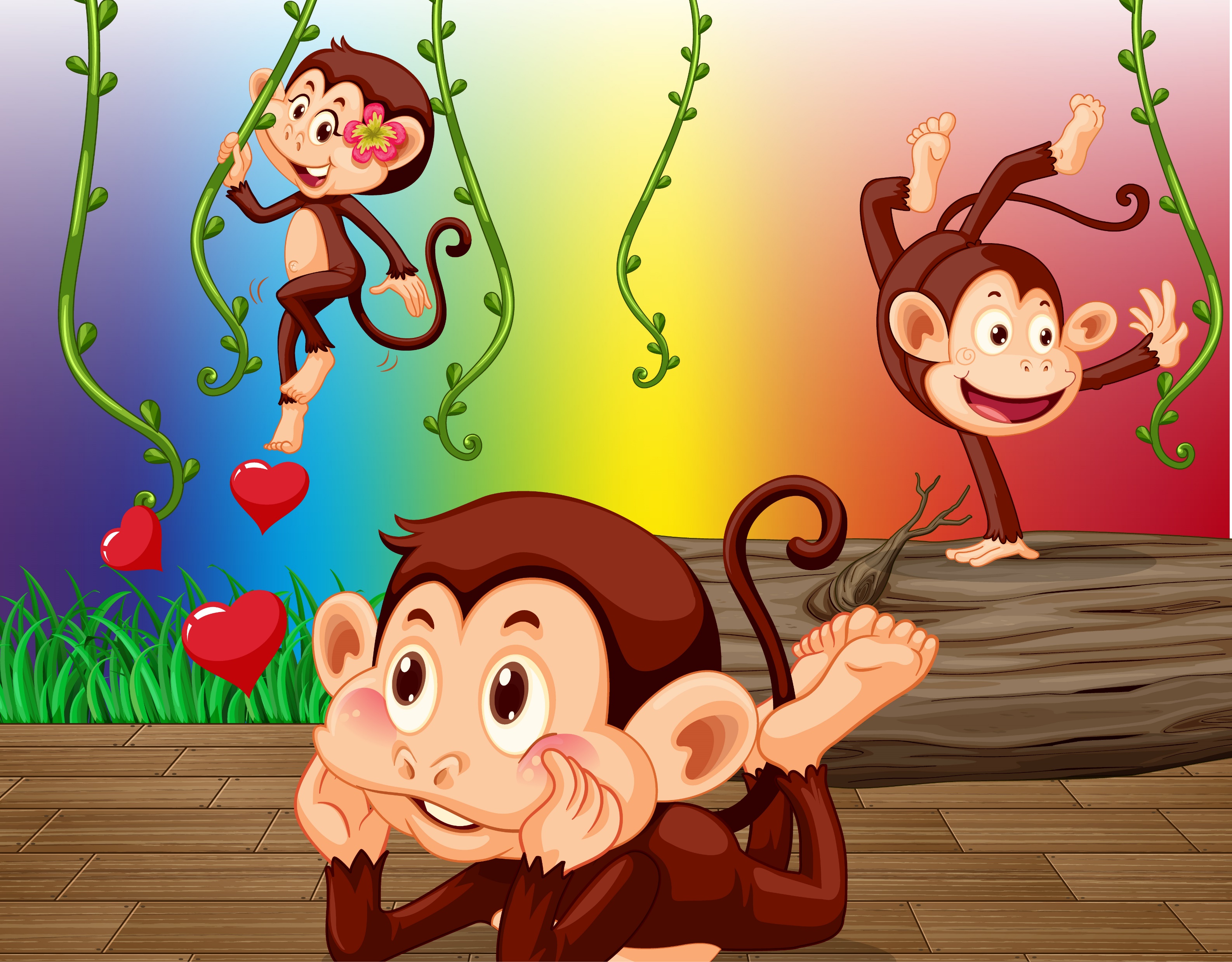 Củng cố
Củng cố
Câu 1: Tính
725 094 – 450 139
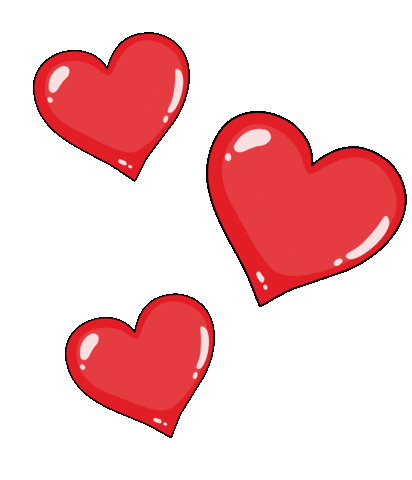 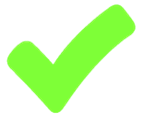 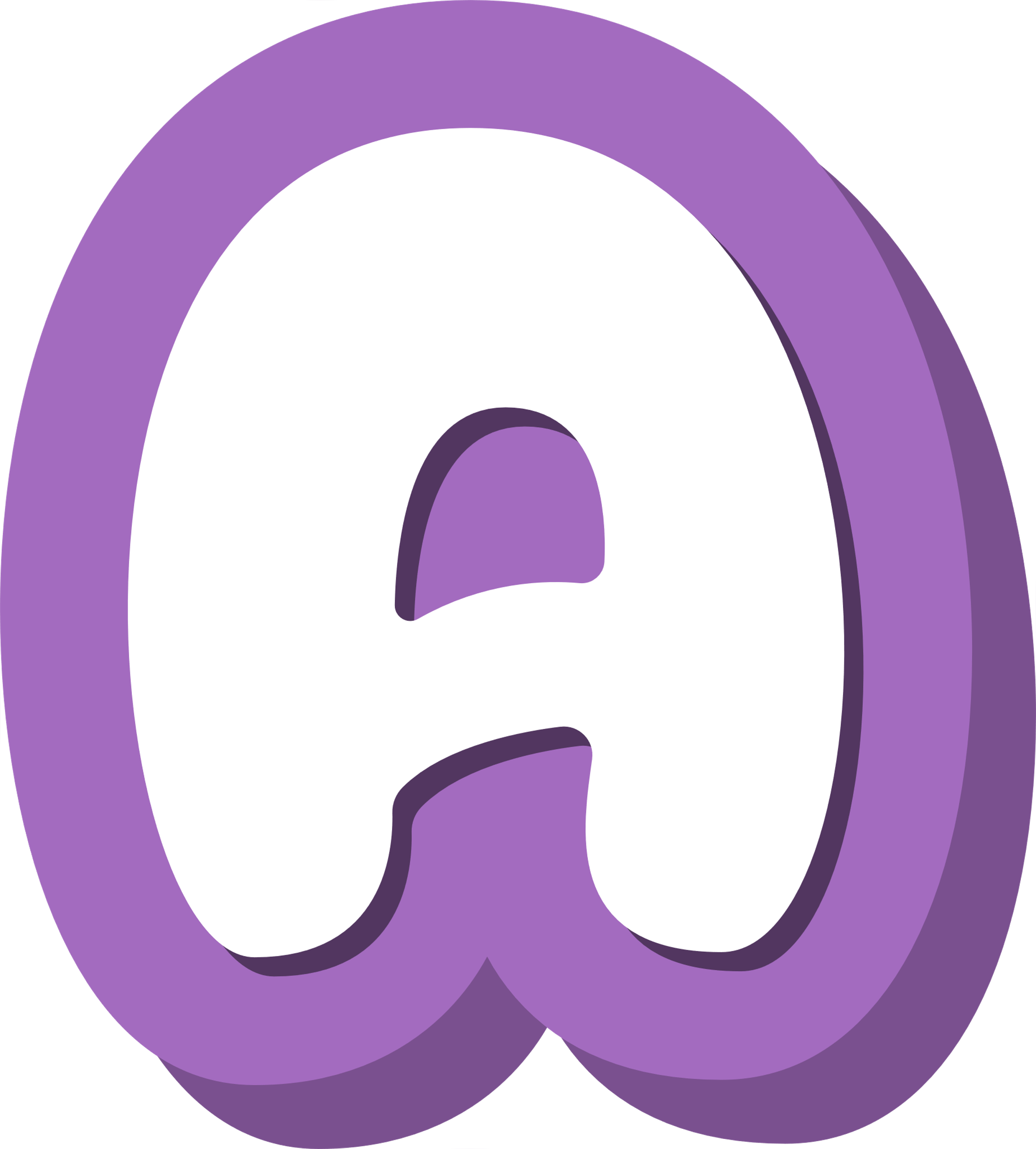 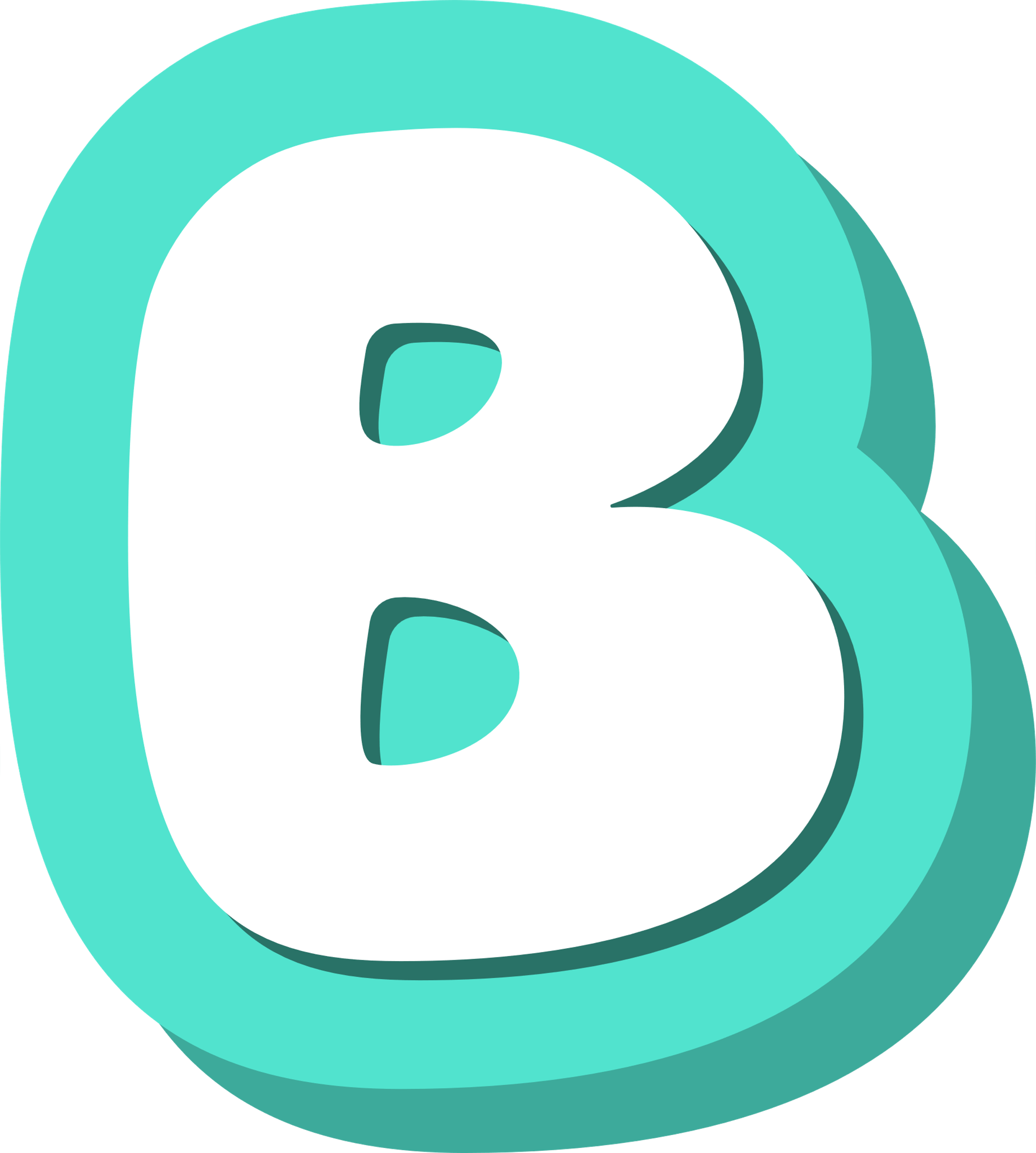 274 955
274 965
274 155
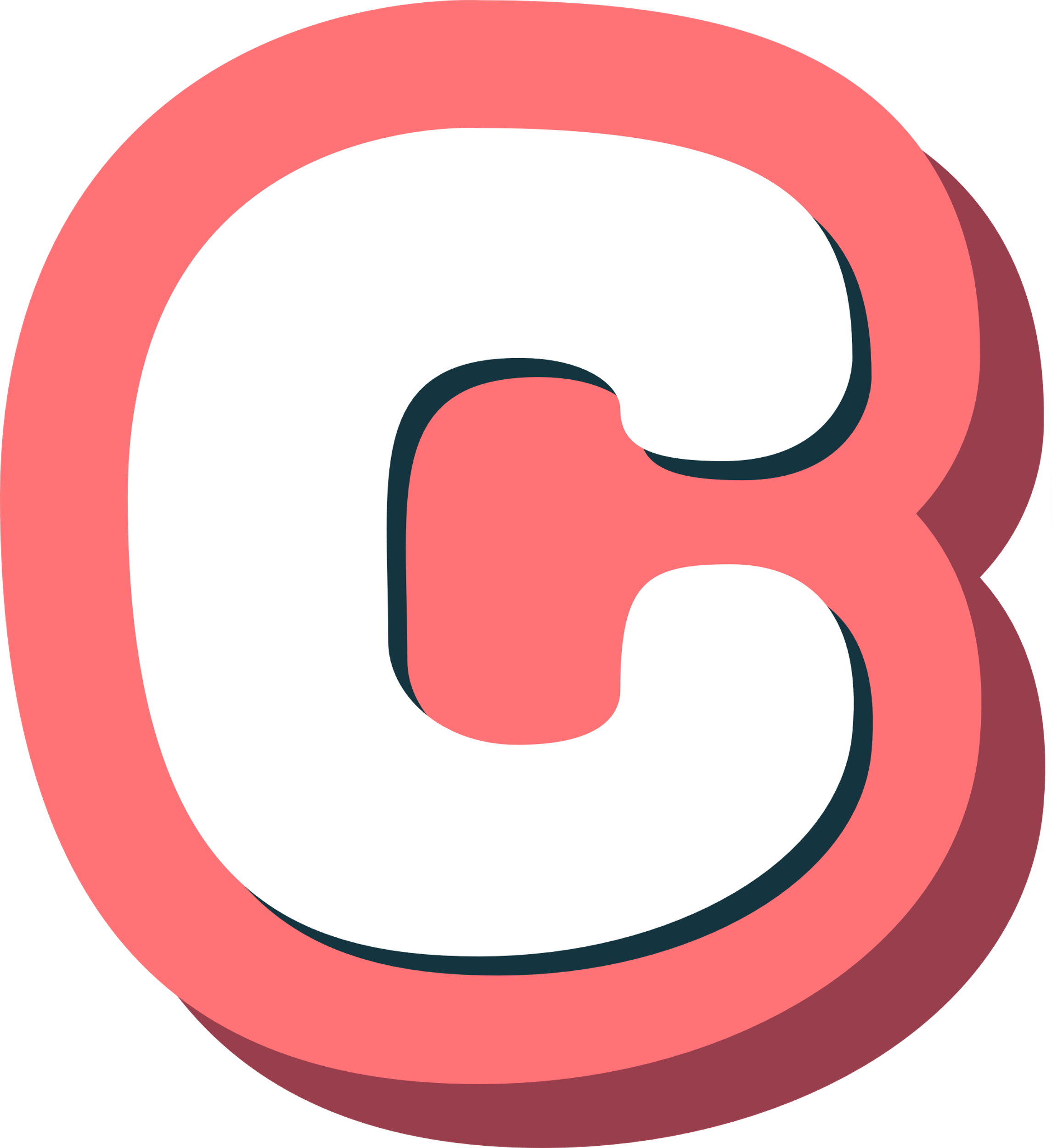 374 955
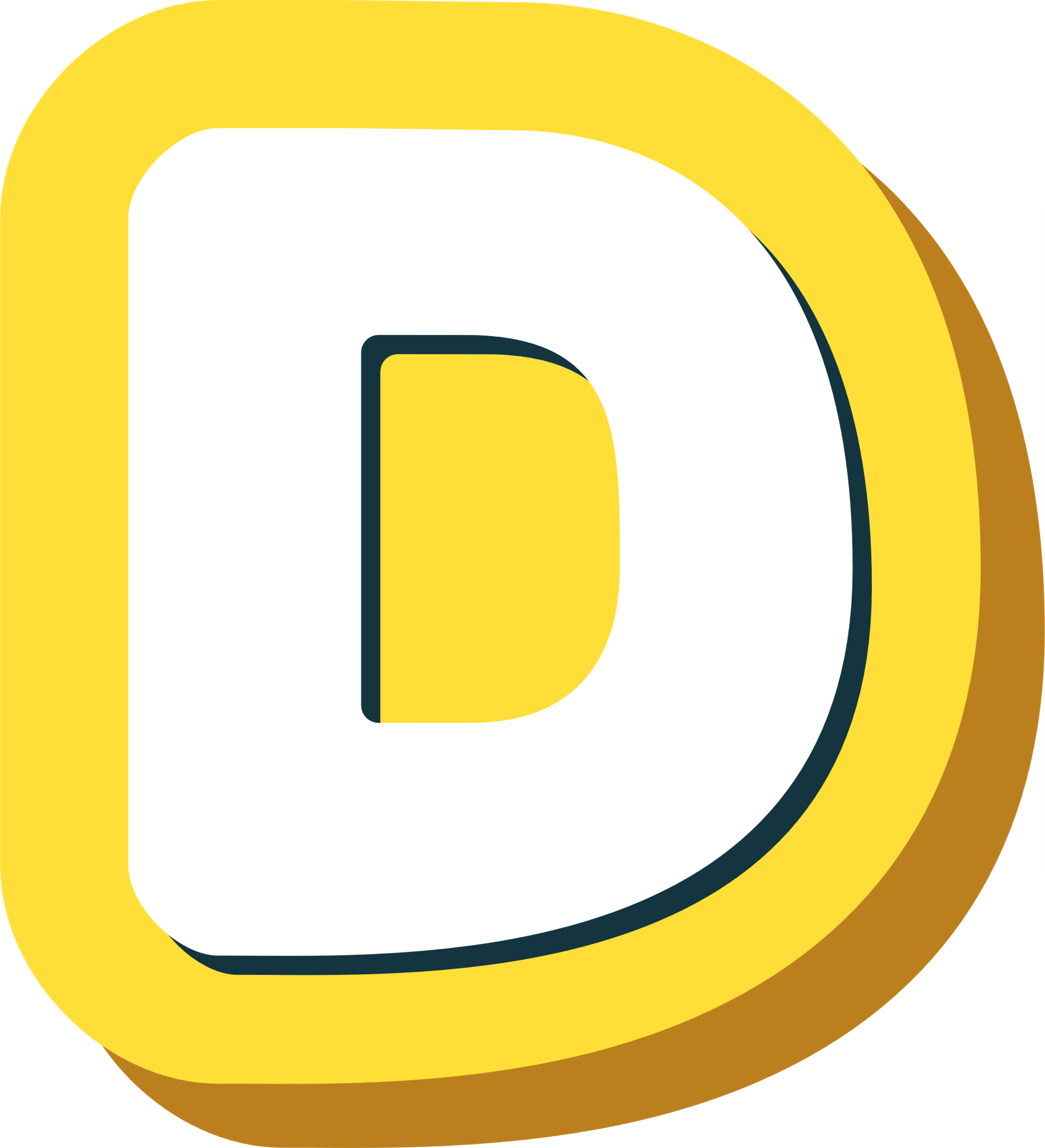 [Speaker Notes: GV CLICK CHUỘT VÀO KHUNG ĐÁP ÁN  XUẤT HIỆN KẾT QUẢ ĐÚNG/SAI]
Câu 2: Số?
7 2 3 5 7 5
-
2 9 3 2 ? 8
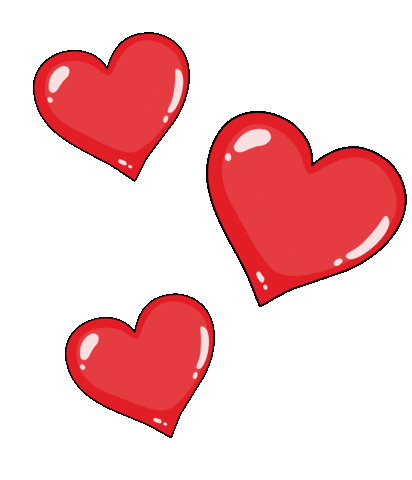 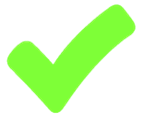 3
7
4
0
3
3
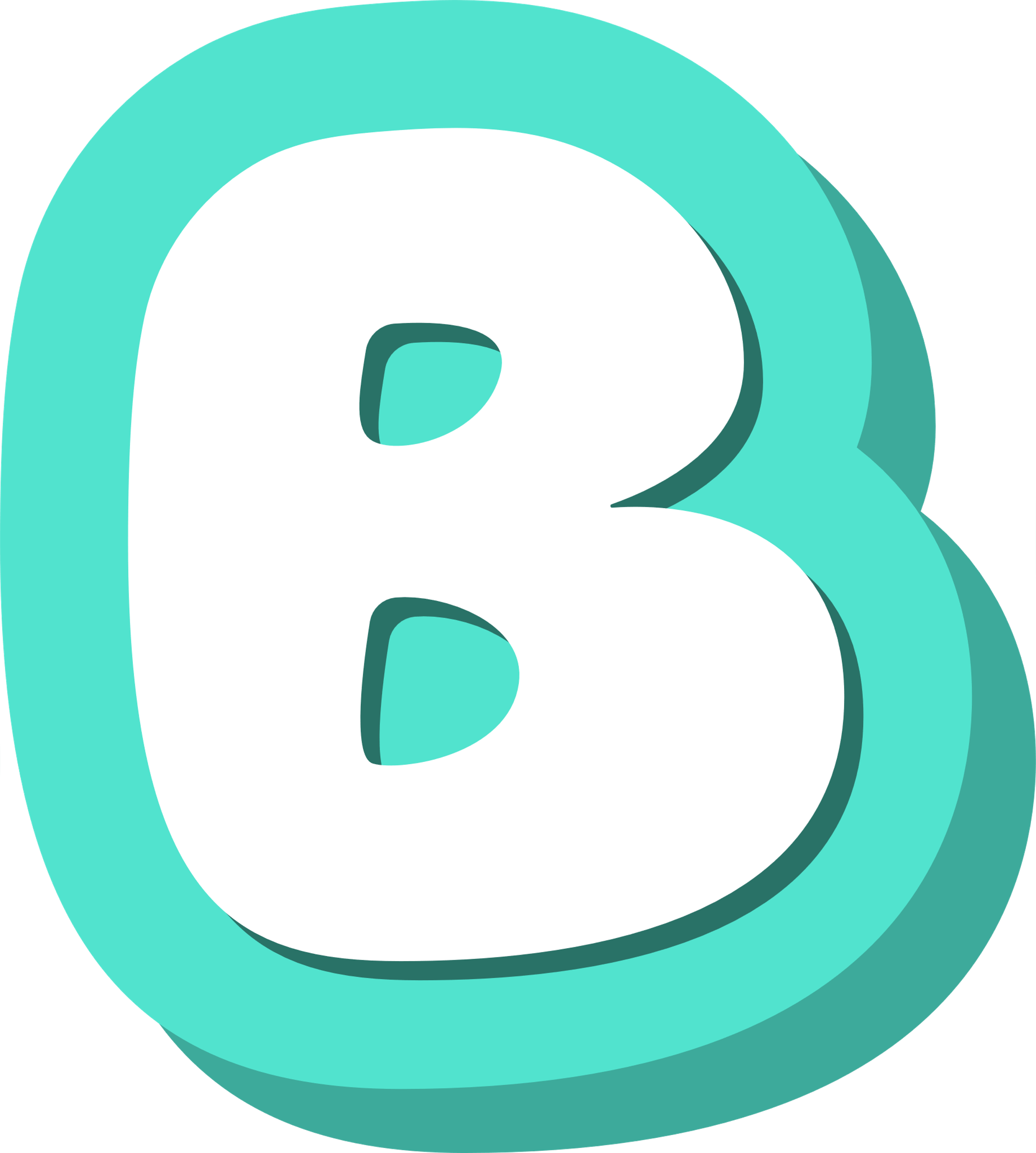 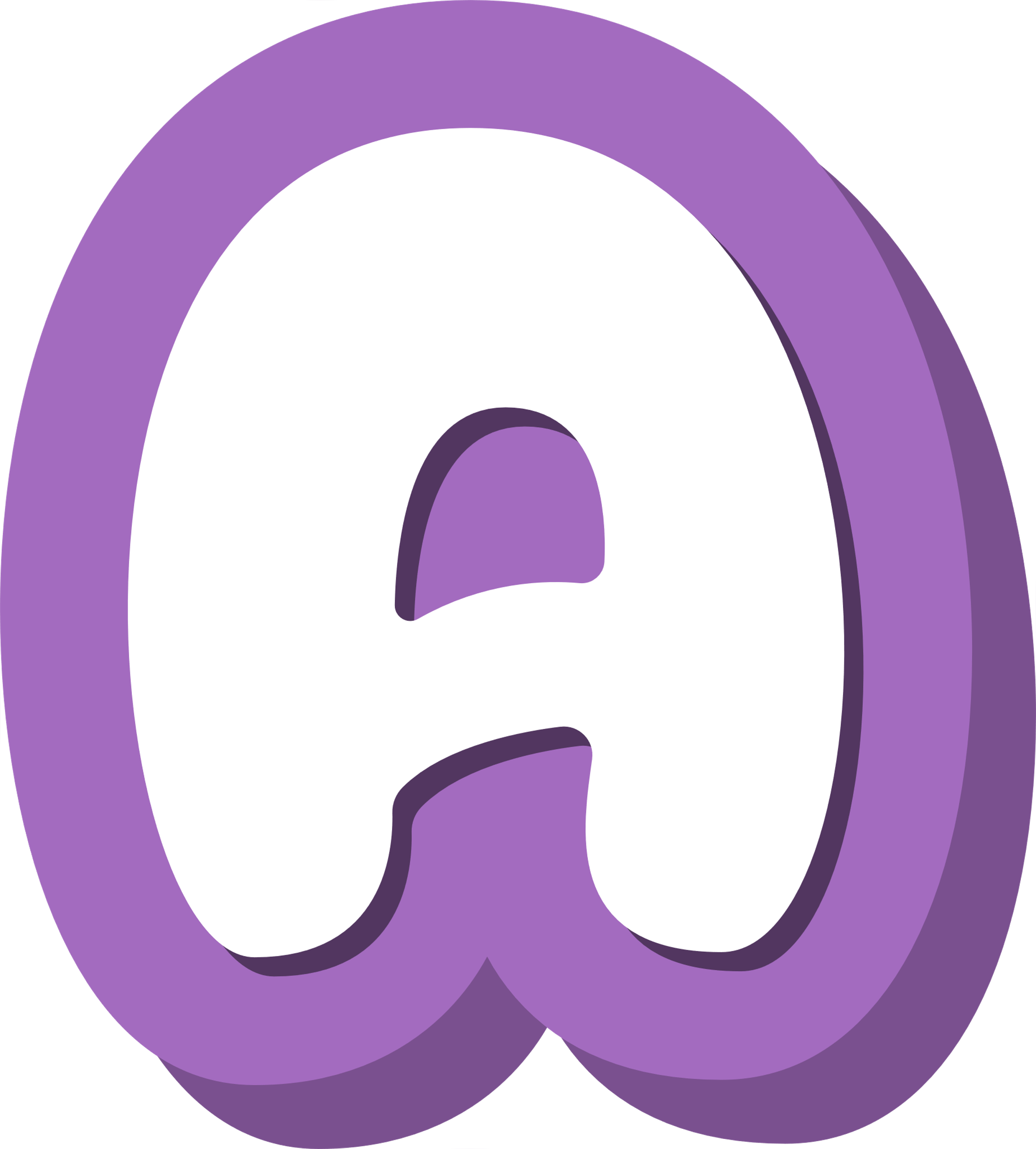 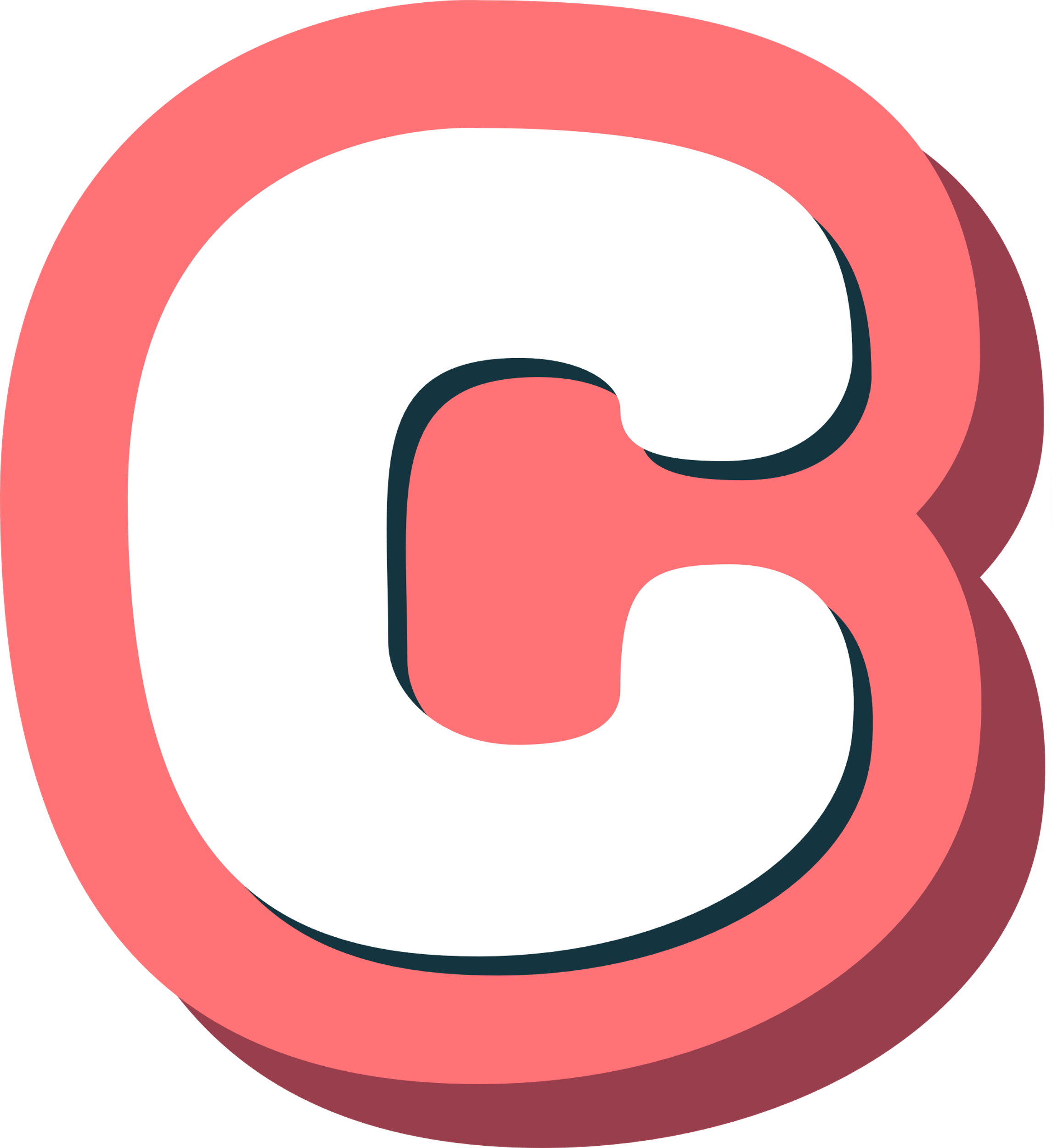 1
2
3
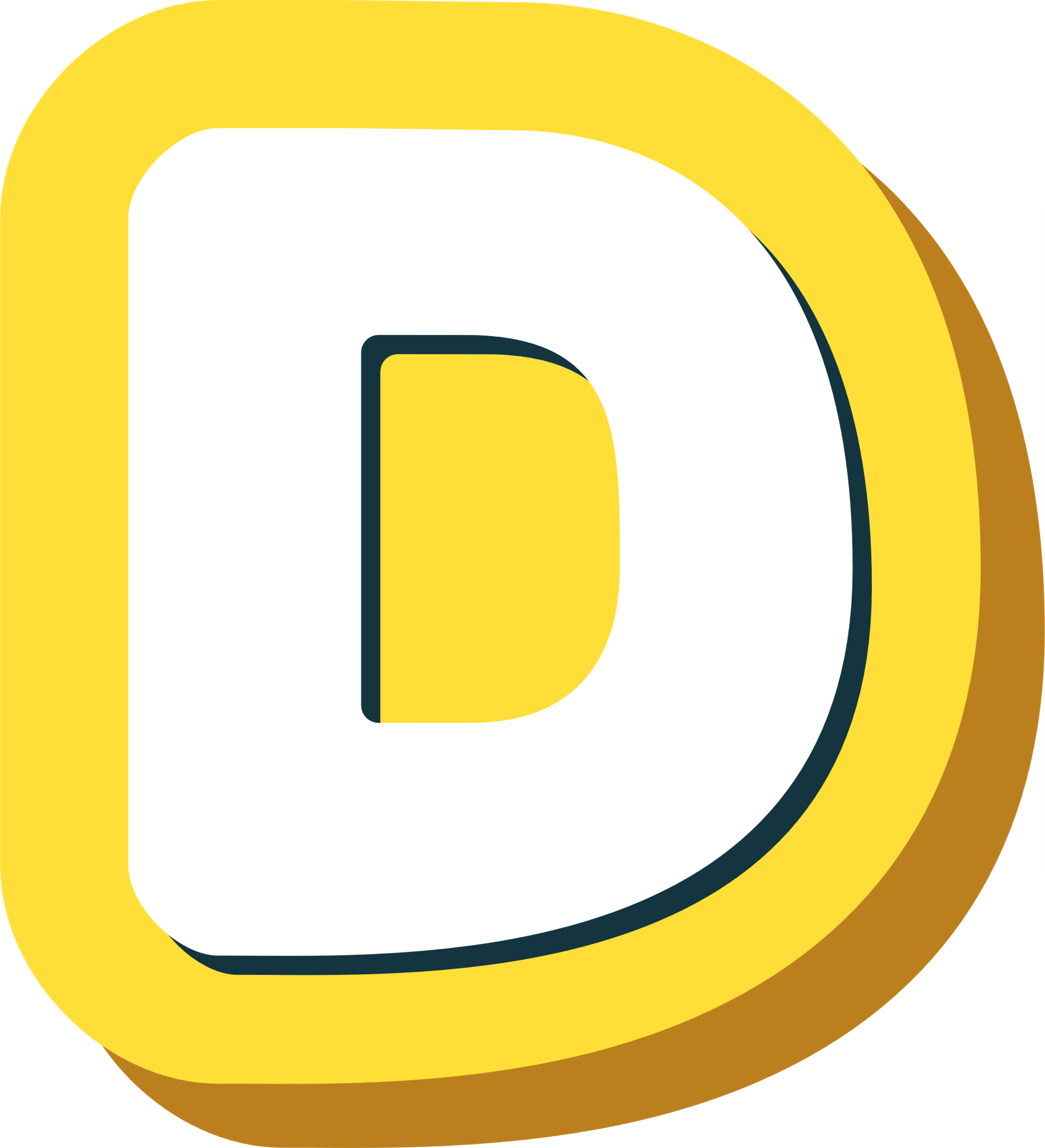 4
[Speaker Notes: GV CLICK CHUỘT VÀO KHUNG ĐÁP ÁN  XUẤT HIỆN KẾT QUẢ ĐÚNG/SAI]
Câu 3: Số?
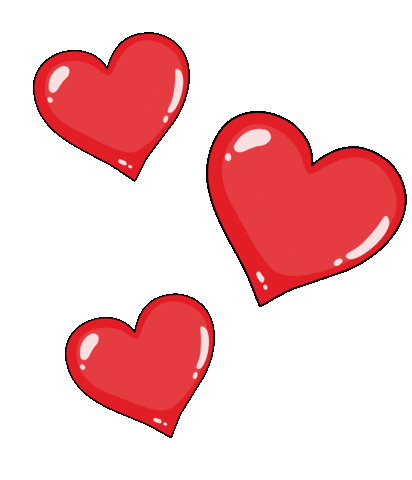 6 2 5 6 7 5
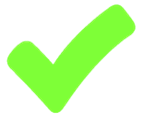 -
? ? ? ? ? ?
3
7
4
0
3
3
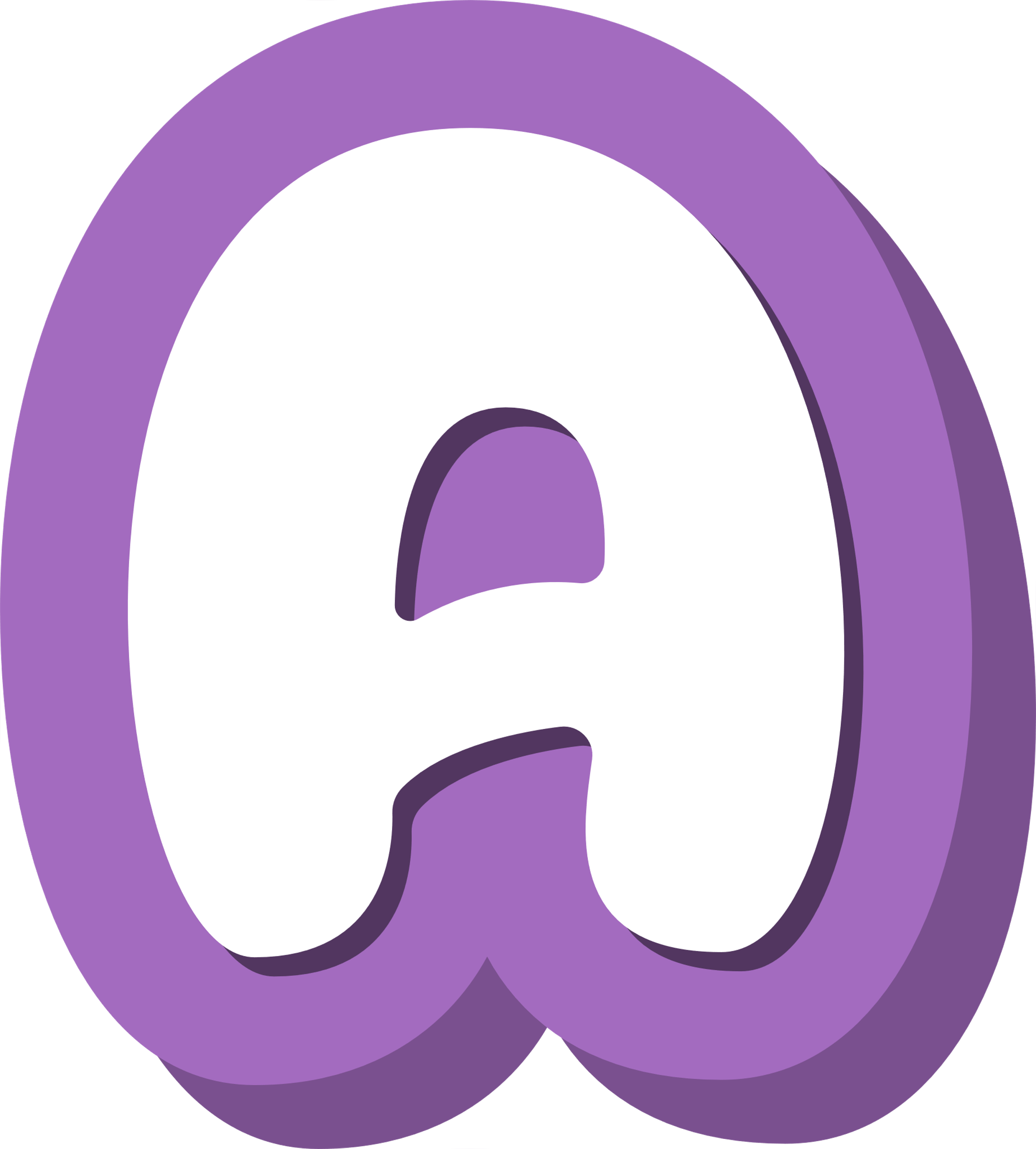 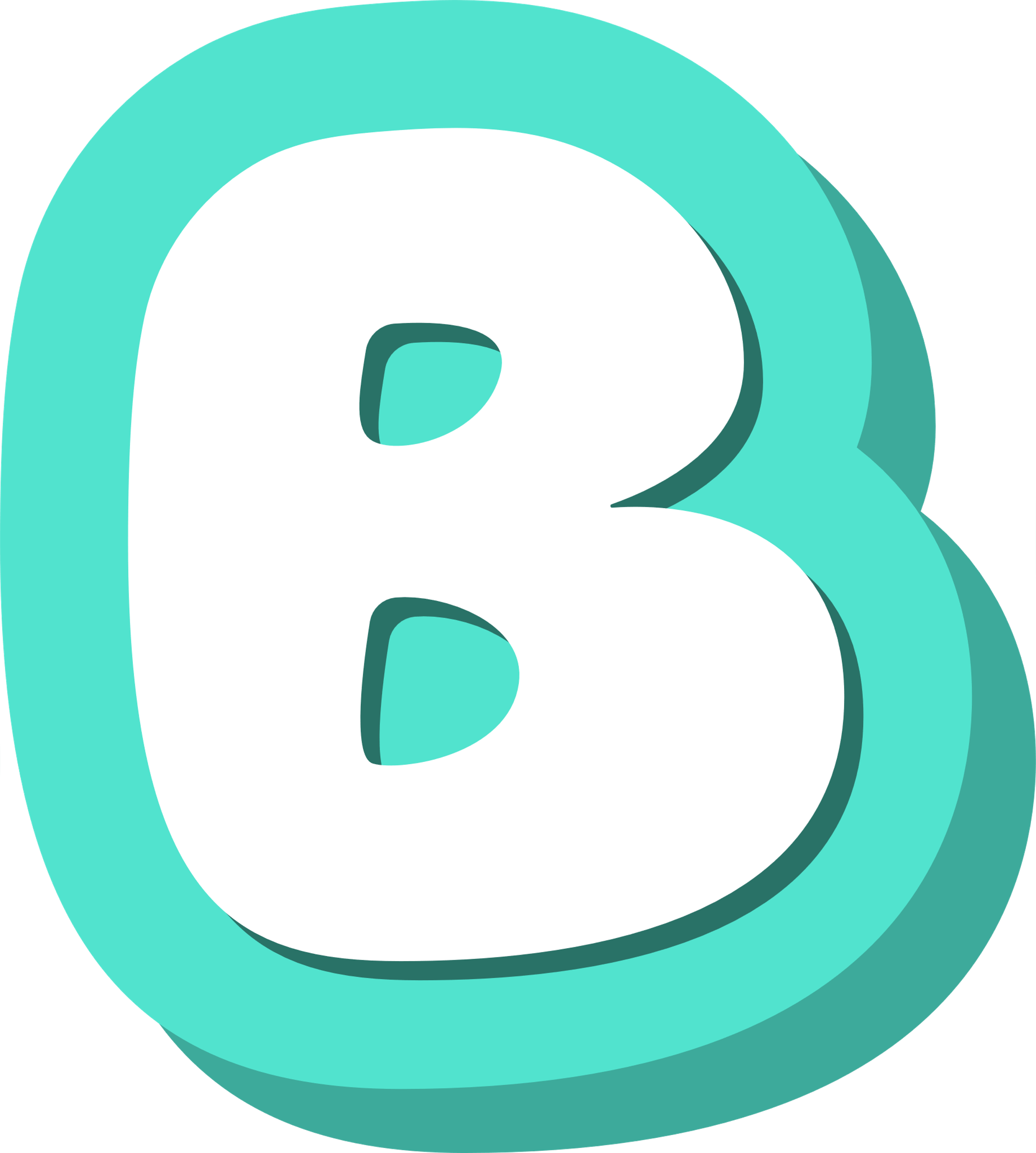 195 337
195 338
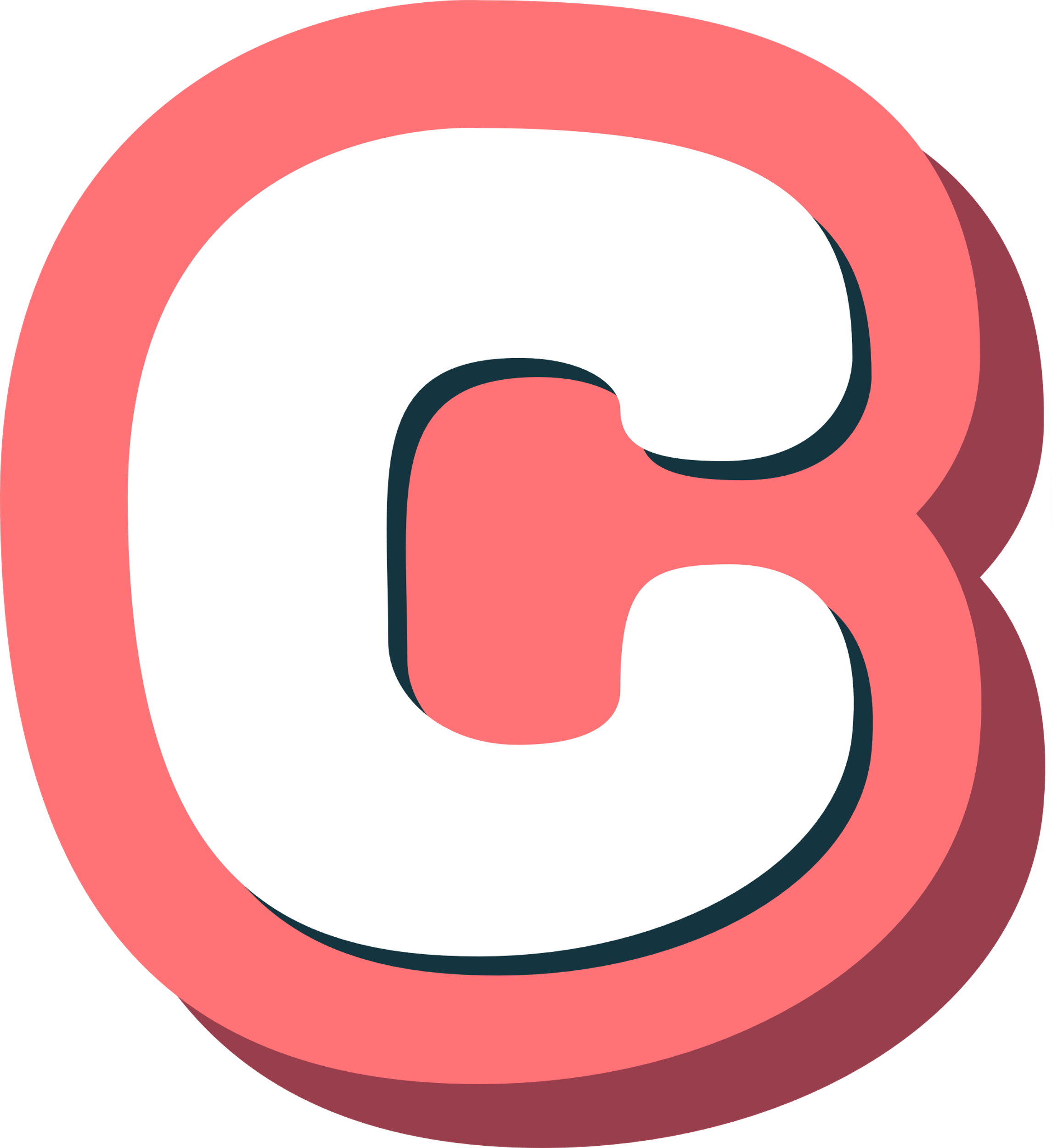 195 339
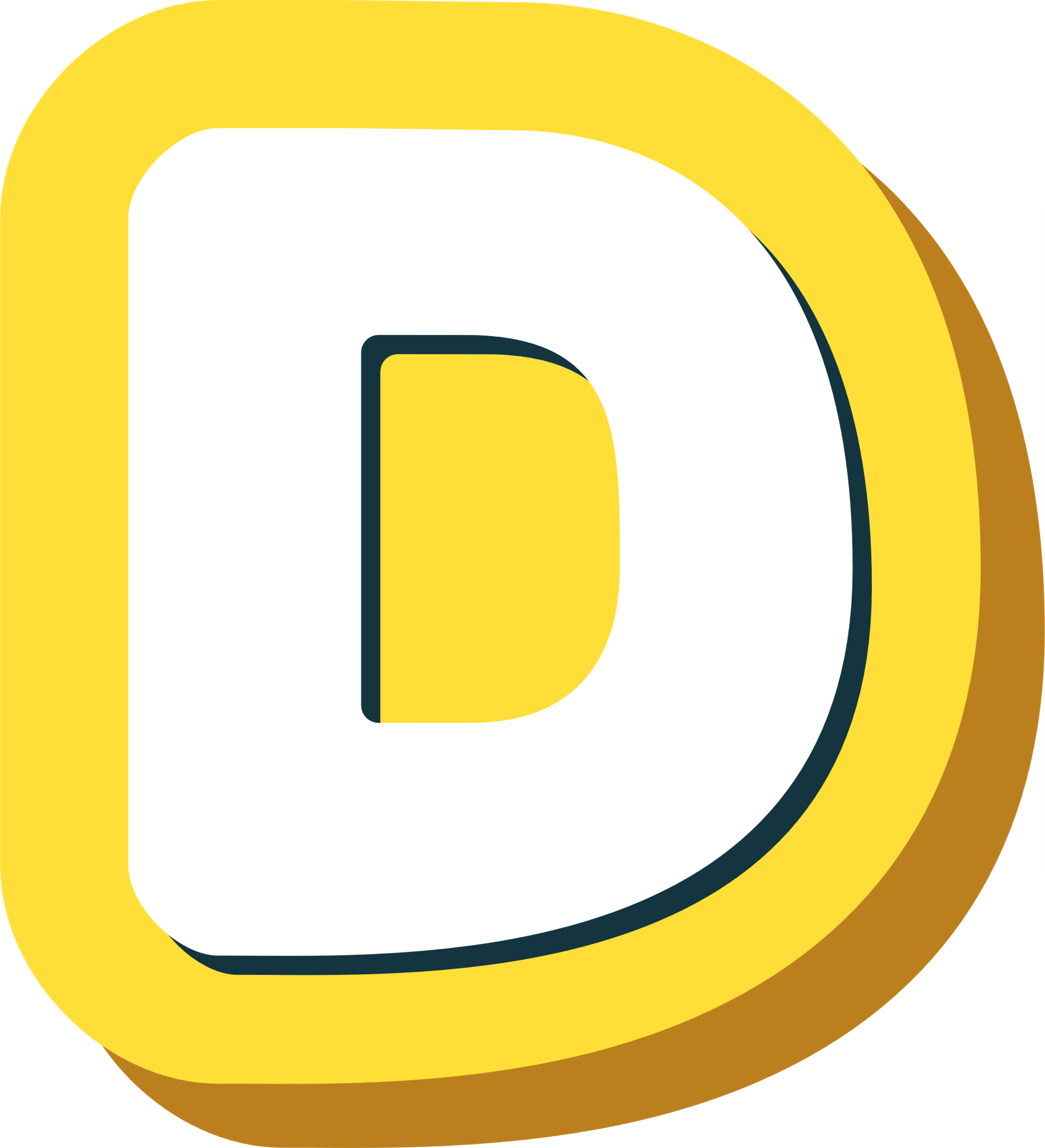 195 340
[Speaker Notes: GV CLICK CHUỘT VÀO KHUNG ĐÁP ÁN  XUẤT HIỆN KẾT QUẢ ĐÚNG/SAI]
DẶN DÒ
DẶN DÒ
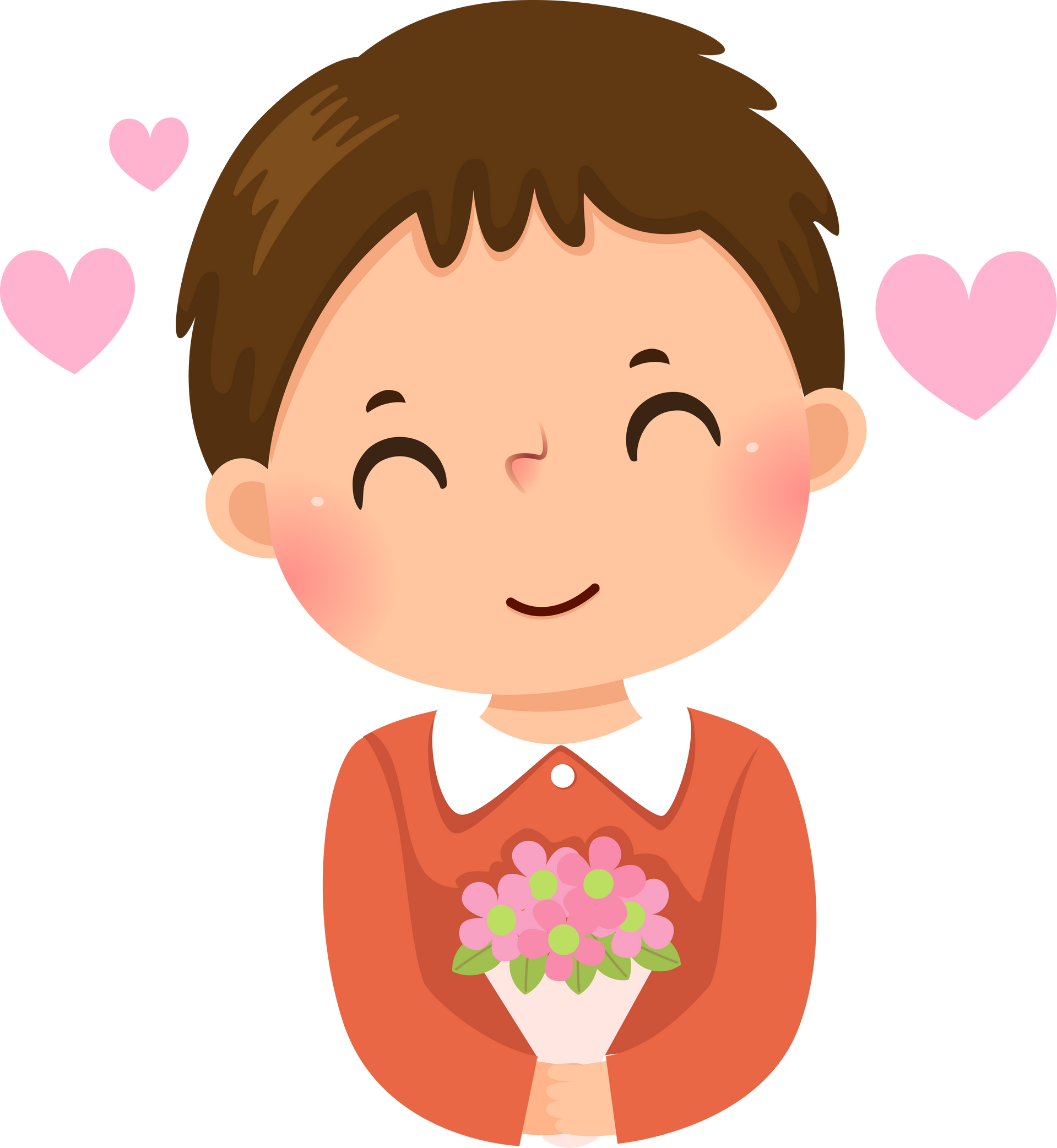 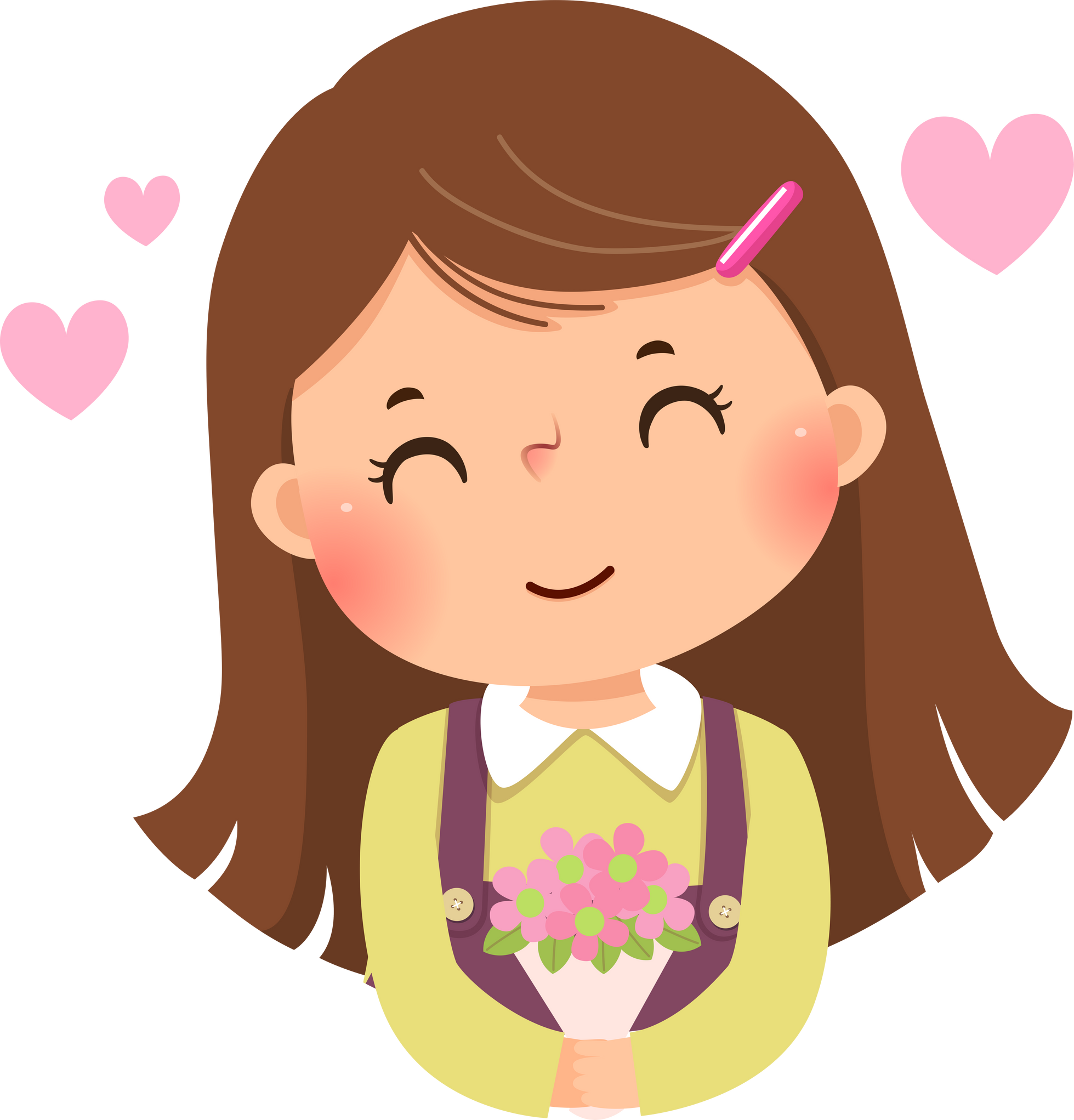 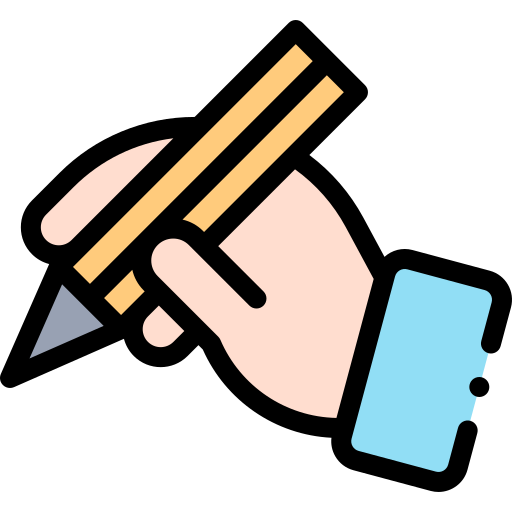 GV ĐIỀN VÀO ĐÂY
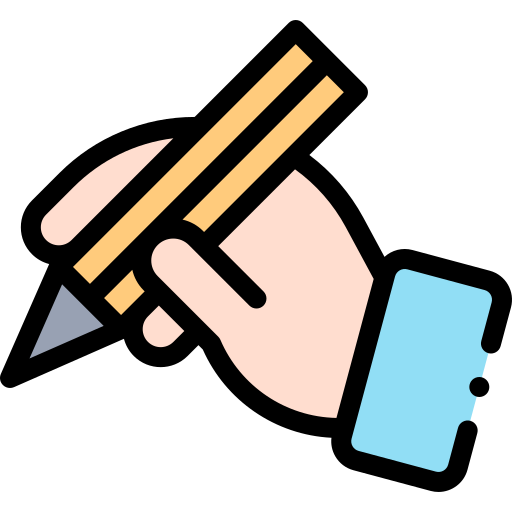 GV ĐIỀN VÀO ĐÂY
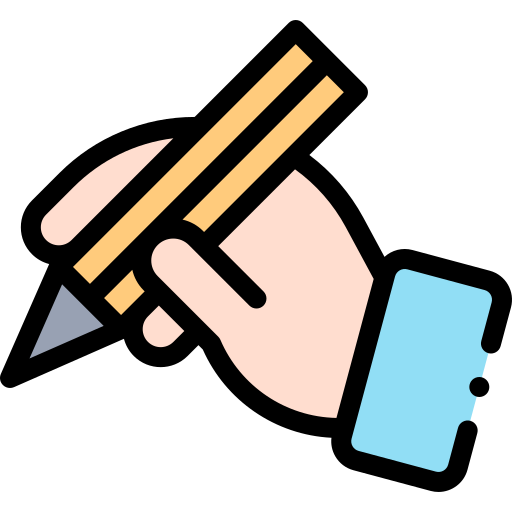 GV ĐIỀN VÀO ĐÂY
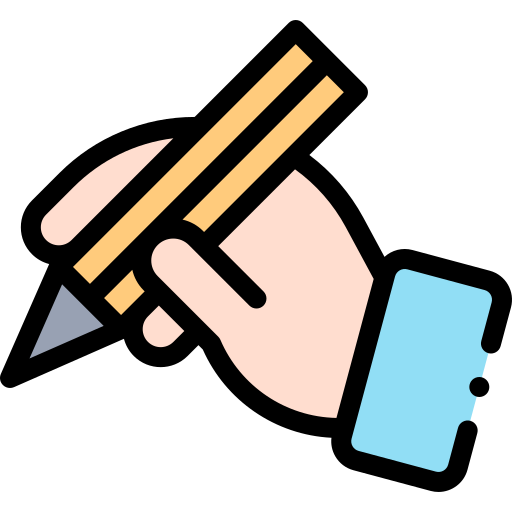 GV ĐIỀN VÀO ĐÂY
TẠM BIỆT
và
HẸN GẶP LẠI
TẠM BIỆT
và
HẸN GẶP LẠI